4th review of the Directive on Automated Decision-Making
Overview and proposed modifications
Fall 2024
1
Purpose
Provide an overview of the 4th review of the Directive on Automated Decision-Making
Seek feedback on policy recommendations and proposed modifications
Discuss proposed updates
2
Background
Providing better programs and services for Canadians sometimes involves the use of artificial intelligence (AI) to support sound decision making
The Government of Canada (GC) is committed to ensuring that the government's use of AI is governed with clear values, ethics and laws, and in accordance with human rights
Treasury Board of Canada Secretariat (TBS) is responsible for providing government-wide direction on information and data governance, information technology, security, privacy and access to information.
The Directive on Automated Decision-Making (directive) sets rules for how federal departments can use automated systems (including AI) to make or support decisions that impact the legal rights, privileges or interests of clients. For example: 
determining eligibility for permits and benefits
assessing eligibility for entry to Canada
deciding to hire an individual to work in the public service
granting market authorization for a pharmaceutical product
launching an investigation into an individual’s conduct
3
Directive on Automated Decision-Making
The directive seeks to ensure transparency, accountability and procedural fairness in the use of automated decision systems in the federal government.
It requires departments to:
assess the impacts of automated decision systems
be transparent
ensure quality
provide recourse on decisions
report publicly on system effectiveness and efficiency

The directive came into effect in April 2019 and applies to systems developed or procured after April 2020.
4
Overview of the Directive on Automated Decision-Making
Directive on Automated Decision-Making Requirements
Algorithmic Impact Assessment
Transparency
Quality assurance
Recourse
Prevent
Correct
Understand
Communicate
Testing and monitoring of outcomes
Data quality
Data governance
Peer review
GBA Plus
Employee training
Continuity management
Security
Consultation with legal services
Human intervention
Notice before decisions
Explanation after decisions
Access to components
Release of source code
Documentation of decisions
Publication of results in meeting program objectives
Recourse options to challenge decisions
AIA before production
AIA when scope or functionality changes
Publication of AIA results
Algorithmic impact assessment (AIA)
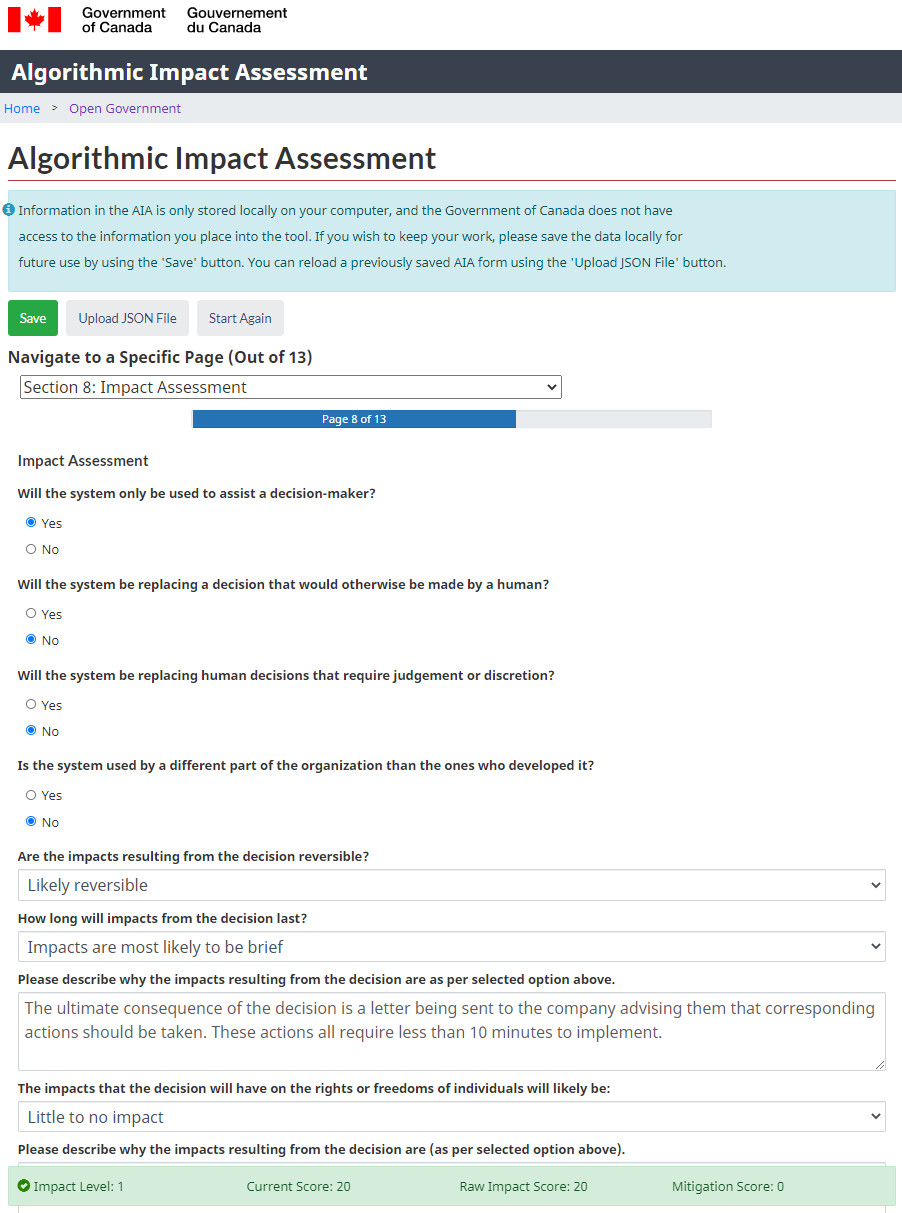 Mandatory risk assessment tool 
Determines the impact level of an automated decision-system
51 risk and 34 mitigation questions
Scores based on many factors including systems design, algorithm, decision type, impact and data
Developed based on best practices in consultation with both internal and external stakeholders
Developed in the open, and available to the public for sharing and re-use under an open license
https://www.canada.ca/en/government/system/digital-government/digital-government-innovations/responsible-use-ai/algorithmic-impact-assessment.html
6
Reviewing the Directive
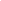 The directive must be reviewed every 2 years to keep the instrument relevant and reflect the evolving technology and regulatory landscape.
1st review (2020-21)
2nd review (2021-22)
3rd review (2022-23)
4th review (2024-25)
Author guidelines supporting interpretation of requirements
Expand scope
Strengthen transparency and quality assurance
Enable inclusive approaches
Improve coherence with other policies
Assess reasons for automation
Assess impacts on persons with disabilities
Clarify requirements
Underway summer 2024 to 2025


Support effective implementation
Strengthen client protections
Enhance assessment of impacts
Strengthen transparency and quality assurance
Update references to policy instruments
Clarify requirements
7
4th review intended outcomes
Implementing the proposed updates would:
Improve protections to clients and federal institutions
Strengthen compliance with the directive
Reinforce commitments to transparency and accountability
Clarify and improve understanding of requirements and AIA questions to align with intent and interpretation in practice
Reduce redundancies and misalignment across the TBS policy suite
8
Overview of key themes and issues
Three themes with 7 topics have been identified to address in the 4th review. Each theme has a goal and recommendations to achieve it.
In addition to the changes across 3 themes, additional changes are proposed to improve clarity, reduce redundancies and align with other policy instruments. All proposed changes to the Directive and AIA are available on our GCwiki page
9
Support effective implementation
10
Strengthen client protections
11
6. Examples of unacceptable AI uses
12
Enhance assessment of impacts
All changes to the AIA can be found here
13
Tell us what you think
We are seeking your input on the recommendations and directive edits as part of the 4th review of the directive. 

Please respond to the survey where you will be asked to:
confirm if the recommendations help to achieve the topic goals 
share specific edits to the updated text of the directive and AIA
identify any concerns or gaps
provide input on the approach to the "bans" topic

We recommend that you refer to the following documents as you complete the survey:
Overview of the 4th review of the Directive on Automated Decision-Making
Text changes to the Directive
Text changes to the AIA tool

The survey will be open from November 19, 2024 to January 8, 2025
14
Next steps
Review the 4th review materials and respond to the survey by January 8
Timeline
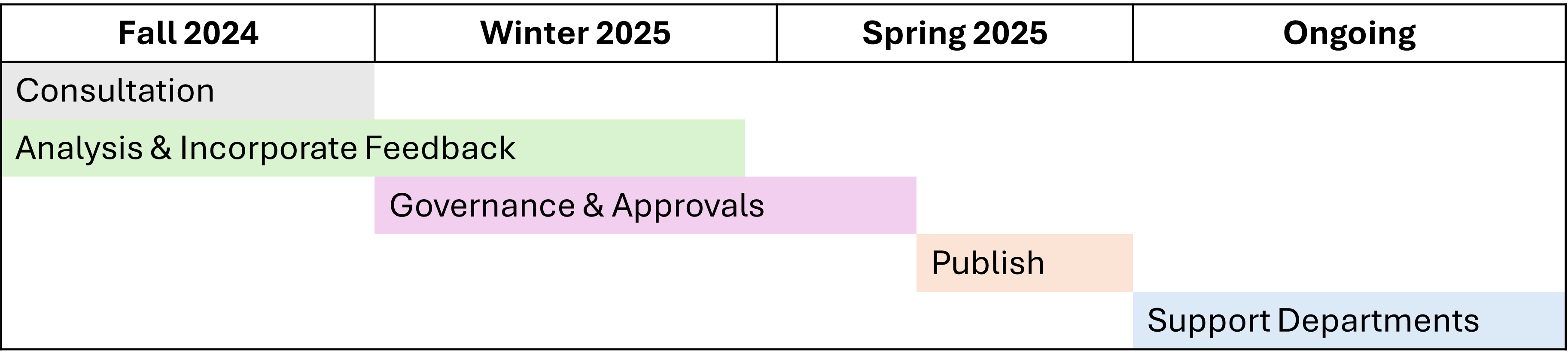 15
Questions for discussion
Do the proposed updates appropriately address the goals for the 7 identified topics? Why or why not?

Are there any proposed changes to the Directive or AIA that are concerning? 

Is there a theme or topic that is missing?
16
Questions? 

Please reach out to the TBS Responsible Data and AI team(ai-ia@tbs-sct.gc.ca)
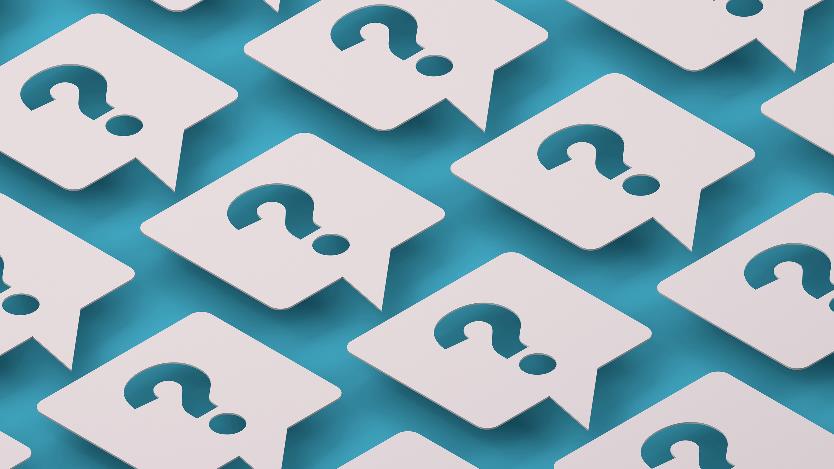 17